TM
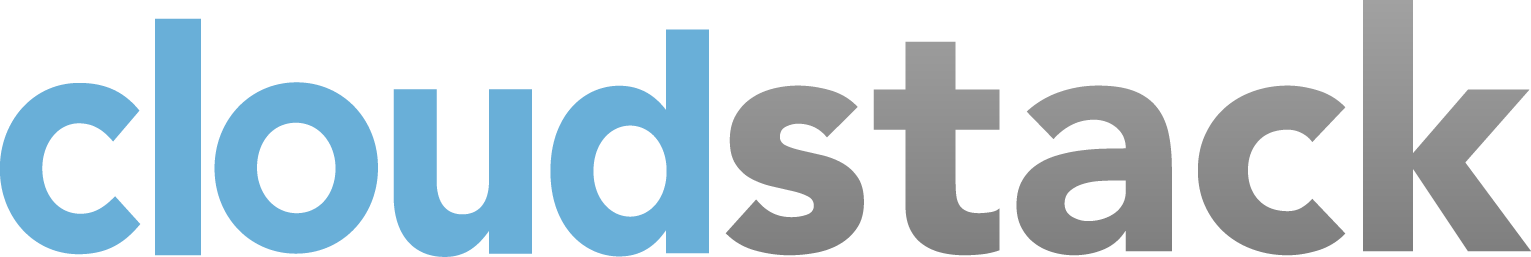 For Testbeds
What is CloudStack?
Secure, multi-tenant cloud orchestration platform
Turnkey platform for delivering IaaS clouds
Hypervisor agnostic
Massively scalable, secure and open
Open source, open standards
Deploys on premise or as a hosted solution
Deliver cloud services faster and at a fraction of the cost
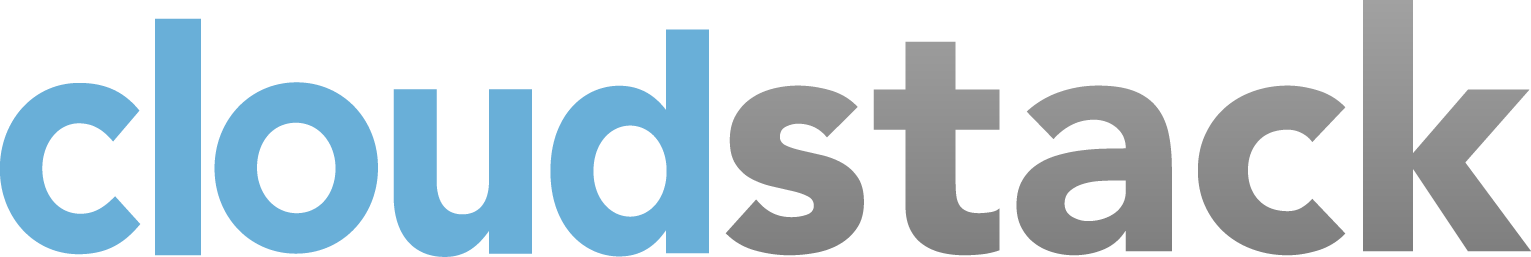 Build your cloud the way the world’s most successful clouds are built
Apache Software Foundation
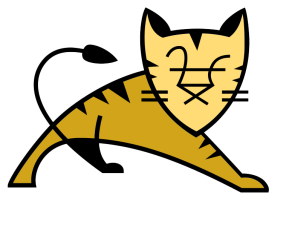 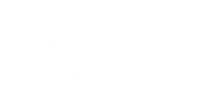 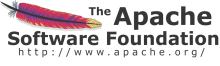 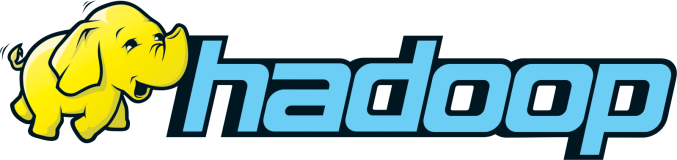 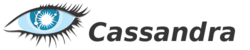 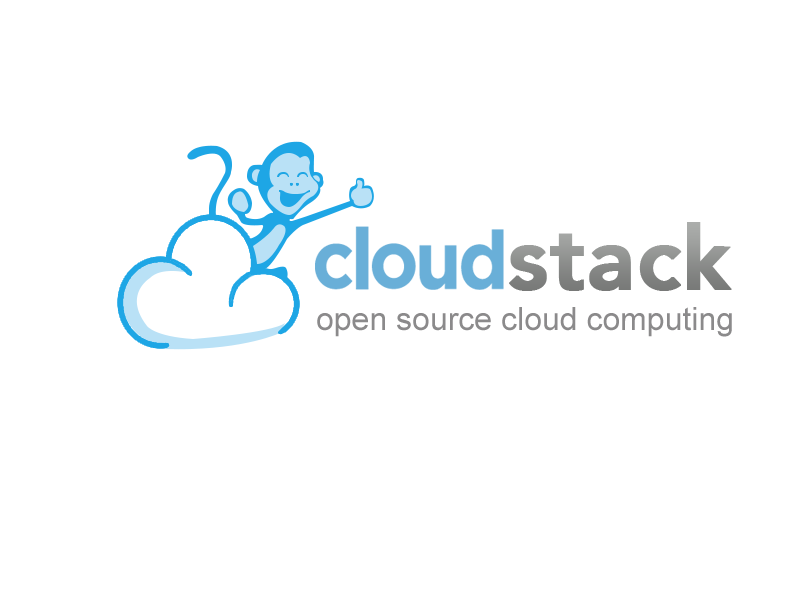 Why OpenSource ?
Continuous access to source code. Insurance against vendor lock-in
Apache has open governance policy. No single vendor can control the project
Rich partner integrations in IaaS, PaaS & SaaS layers
Leverage developers for innovation &  accelerated development
Large community to share knowledge, tools & best practices
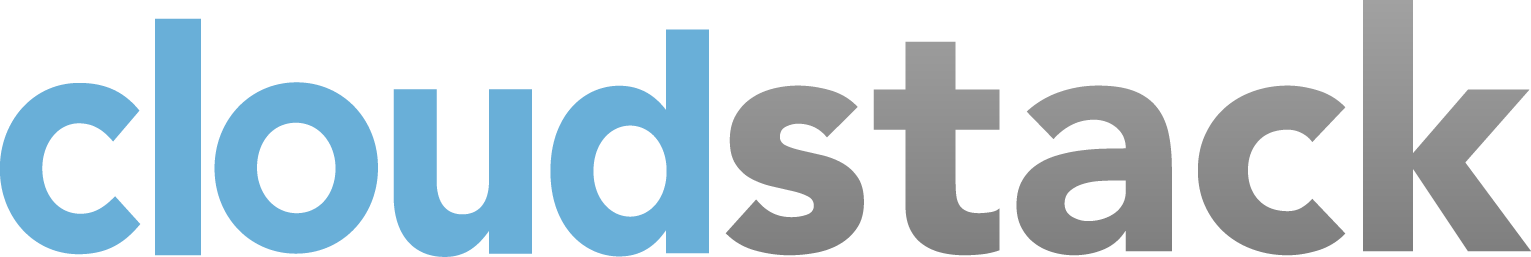 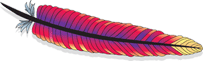 To Become the CloudPlatform of
Apache Software Foundation
Post-Apache Community Momentum
CloudStack Community Members
Visits to CloudStack.org
598,651
32,000
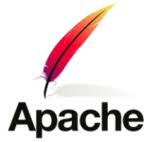 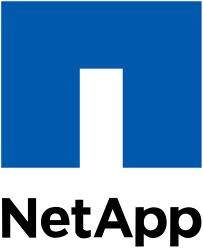 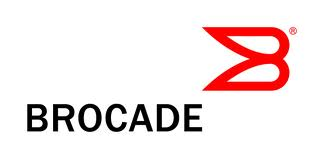 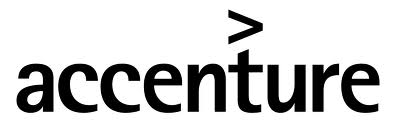 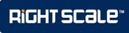 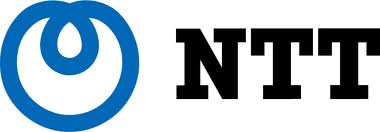 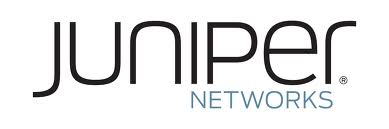 16,511
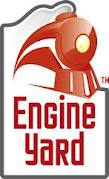 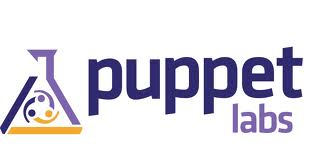 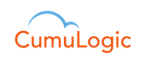 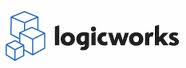 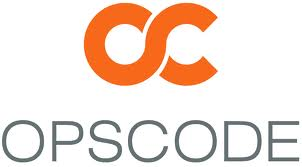 *
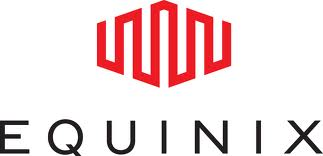 *
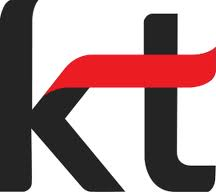 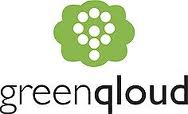 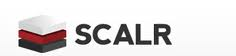 *
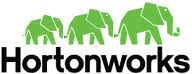 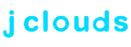 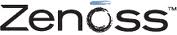 12,950
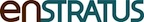 185,515
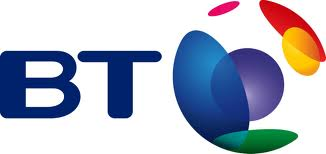 Monthly Downloads of CloudStack
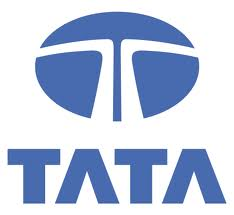 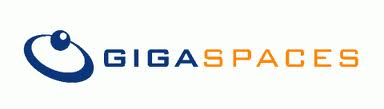 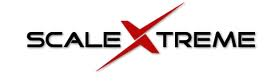 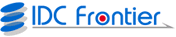 8,000
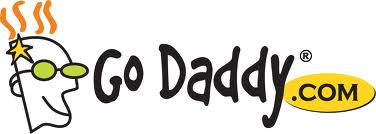 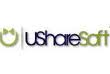 5,088
15,683
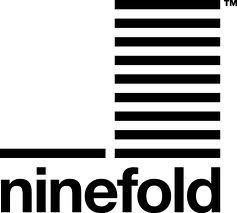 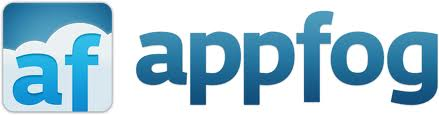 2,000
*
*
*
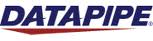 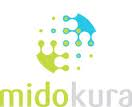 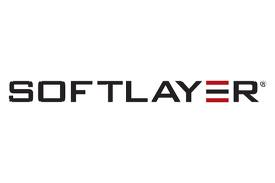 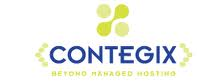 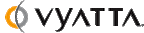 April ’12
Post-Apache
June ’11
Pre-Acquisition
June ’11
Pre-Acquisition
April ’12
Post-Apache
June ’11
Pre-Acquisition
September ’11
Post-Acquisition
April ’12
Post-Apache
September ’11
Post-Acquisition
September ’11
Post-Acquisition
*
CloudStack EcoSystem Partners
Q2 2012 Apache CloudStack Community Snapshot
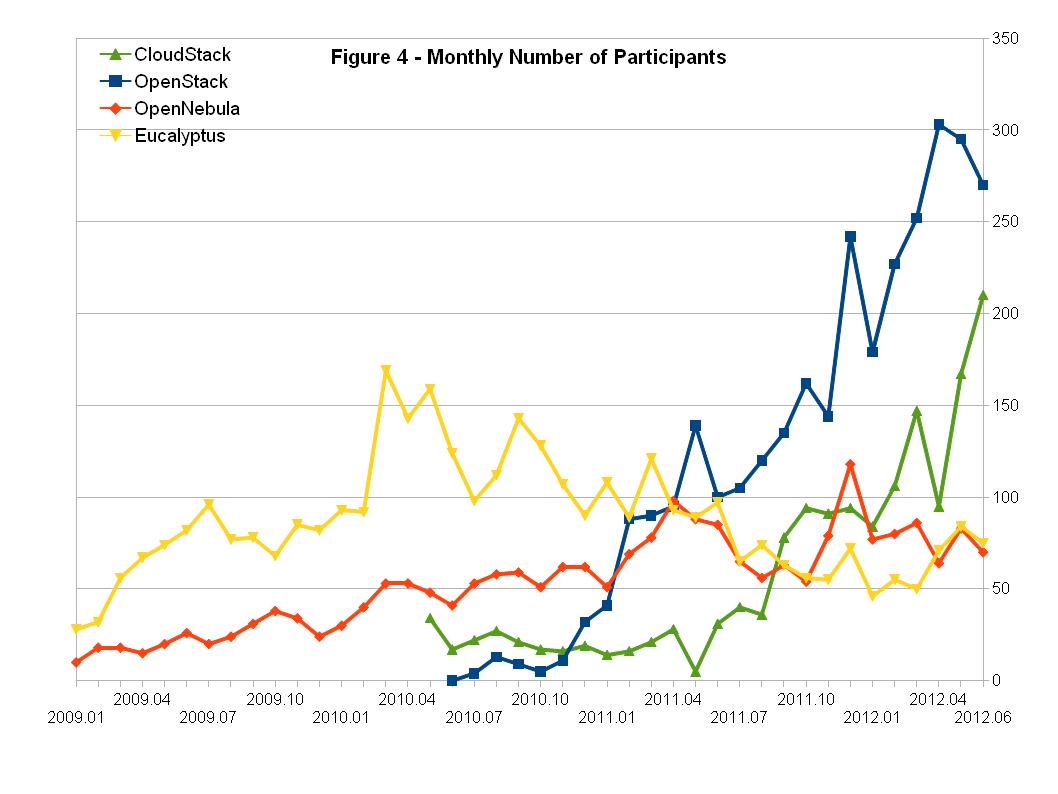 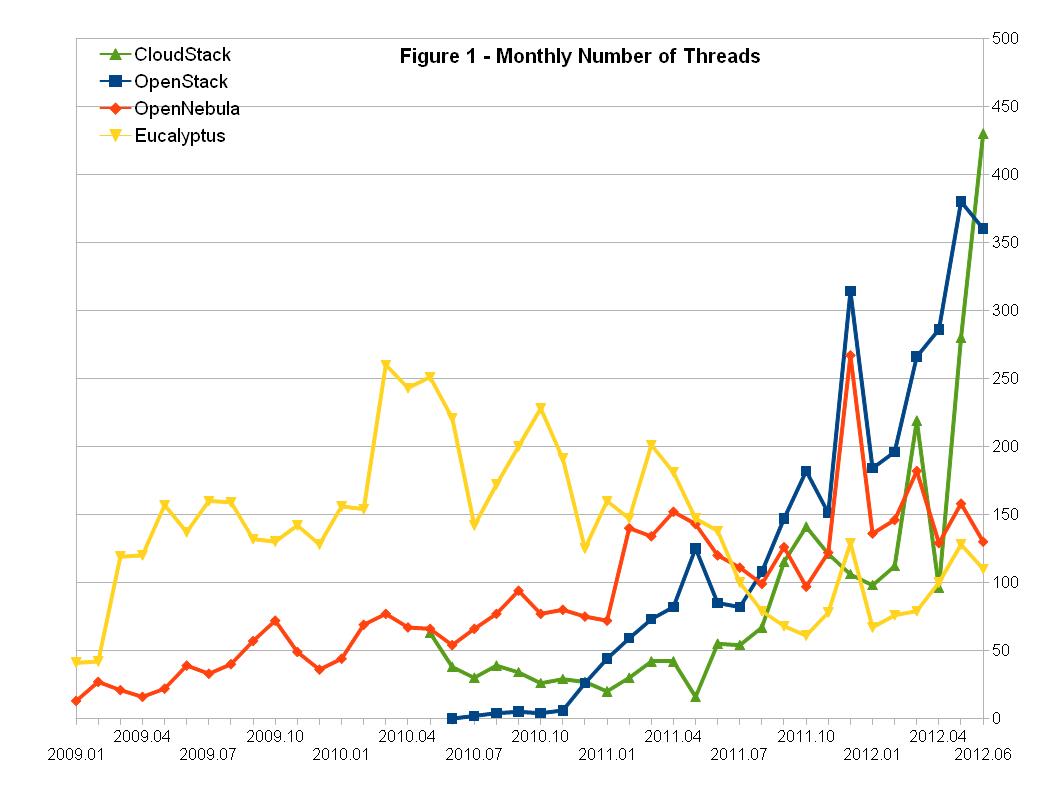 CloudStack Supports Multiple Cloud Strategies
Private Clouds
Public Clouds
On-premise Enterprise Cloud
Hosted 
Enterprise Cloud
Multi-tenantPublic Cloud
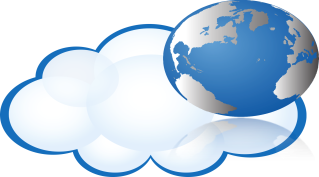 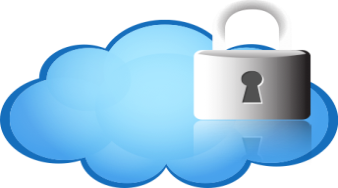 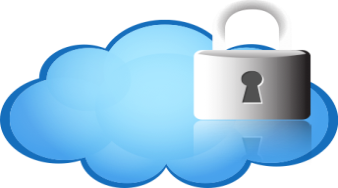 Dedicated resources
Security & total control
Internal network
Managed by Enterprise or 3rd party
Dedicated resources
Security
SLA bound
3rd party owned and operated
Mix of shared and dedicated resources
Elastic scaling
Pay as you go
Public internet, VPN access
CloudStack Provides On-demand Access to Infrastructure Through a Self-Service Portal
Users
Org A
End User
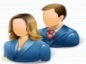 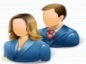 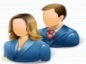 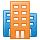 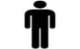 Admin
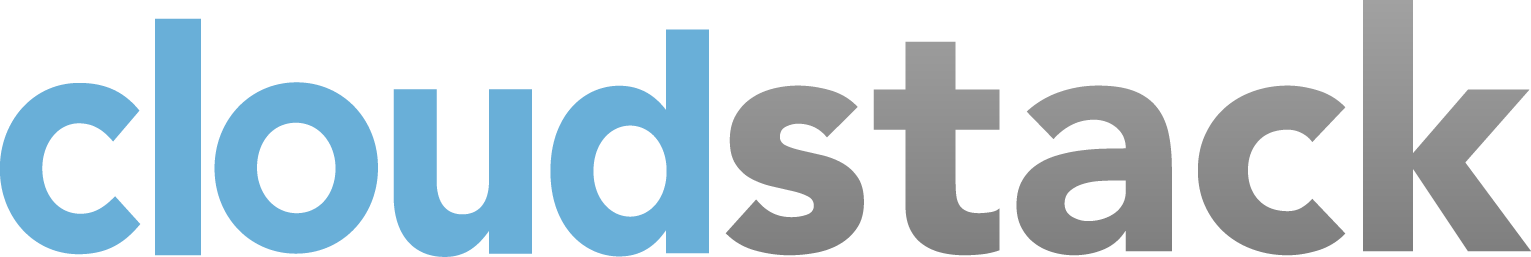 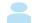 Users
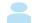 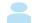 Compute
Network
Storage
Org B
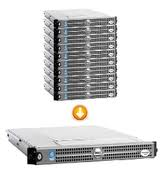 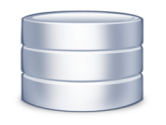 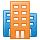 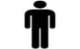 Admin
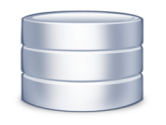 Admin
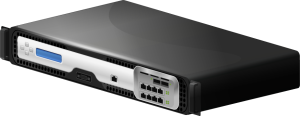 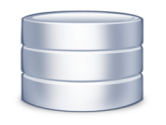 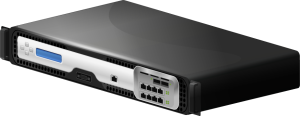 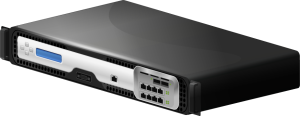 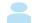 Users
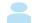 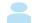 CloudStack is Full-Service Orchestration Platform
API (EC2 & CS)
Self-service Portal
Metering
Image Mgmt.
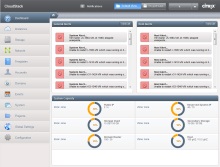 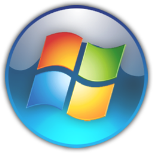 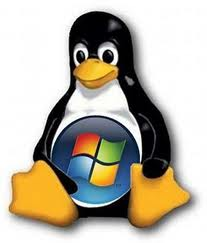 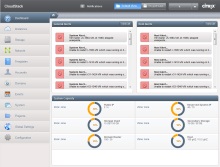 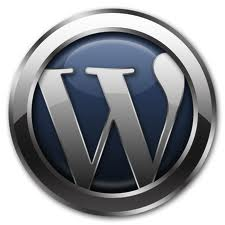 Identity Mgmt.
Dashboard
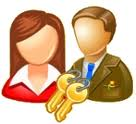 Load Balancers
FWs & VPNs
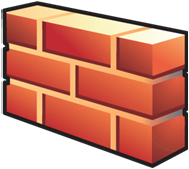 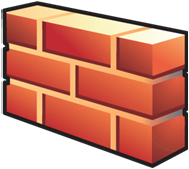 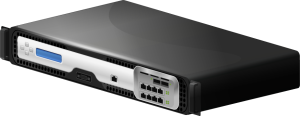 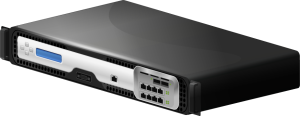 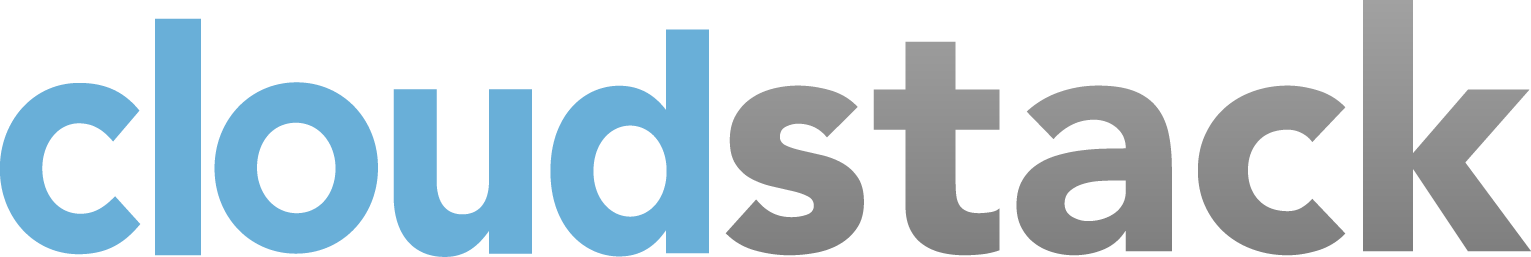 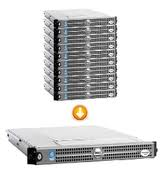 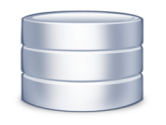 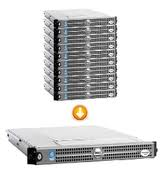 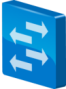 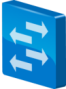 Storage
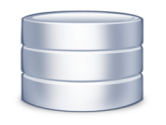 Compute
Network
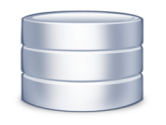 Open Platform to Suit Customer Needs
Hypervisor
XenServer
Local Disk
Network Type
VMware
iSCSI
Isolation
Oracle VM
Fiber Channel
Firewall
KVM
NFS
Load balancer
Bare metal
Swift
VPN
Block & Object
Compute
Storage
Network
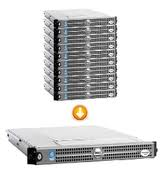 Network & Network Services
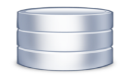 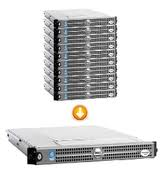 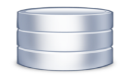 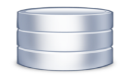 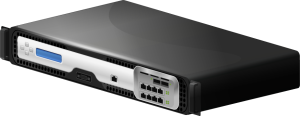 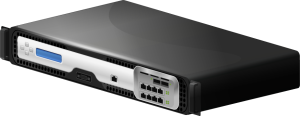 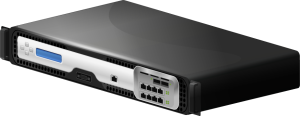 Why CloudStack for TestBeds?
Baremetal provisioning
Highly Scalable – we have a customer in production with over 30K nodes under a single management domain
Robust multi-tenancy
Highly automated
Supports heterogeneous platforms
Open Source, Open APIs, community driven
Local Storage support
Mature platform with over 100 productive customers
Call to Action
Join the community – visit cloudstack.org
Download, try, contribute!!!
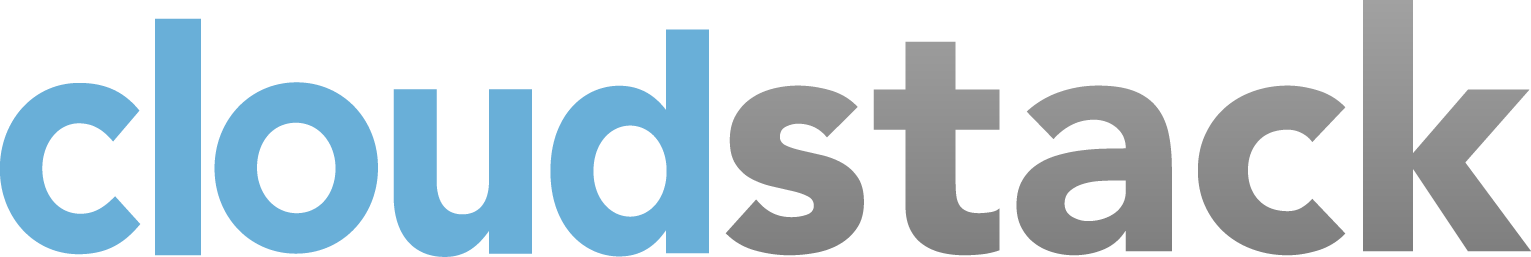 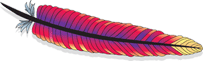